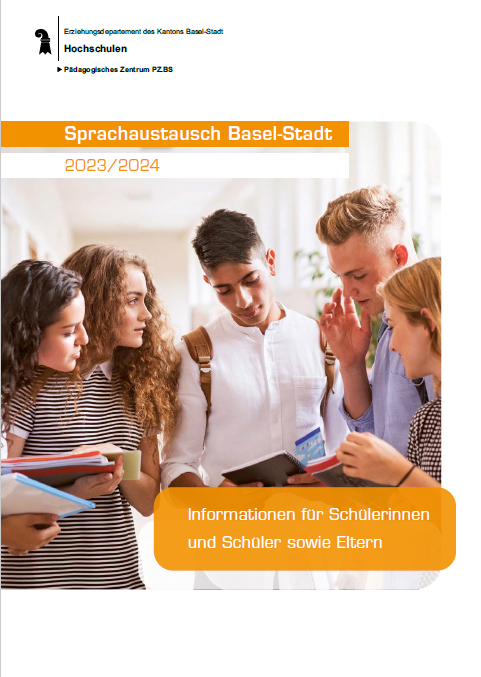 Zusätzliche Angebote in den Fremdsprachen
Präsentation des Flyers für Schüler/innen und Eltern
DOWNLOAD: www.edubs.ch/zusatzangebote
[Speaker Notes: Zusätzlich zum Englisch- und Französischunterricht gibt es für Schülerinnen und Schüler Angebote, um ausserhalb des Unterrichts die Sprache zu erleben. In der Broschüre, welche unter diesem Link zum Download bereit steht, werden die Angebote der Volksschule vorgestellt. Ich werde Ihnen die Angebote, welche von den SuS der 1. Sekundarklassen genutzt werden können, kurz vorstellen.]
Französisch
Das Sprachbad kann 23/24 wegen personeller Engpässe leider nicht durchgeführt werden. Stattdessen steht das Programm «Einzelaustausch 14/14» zur Verfügung
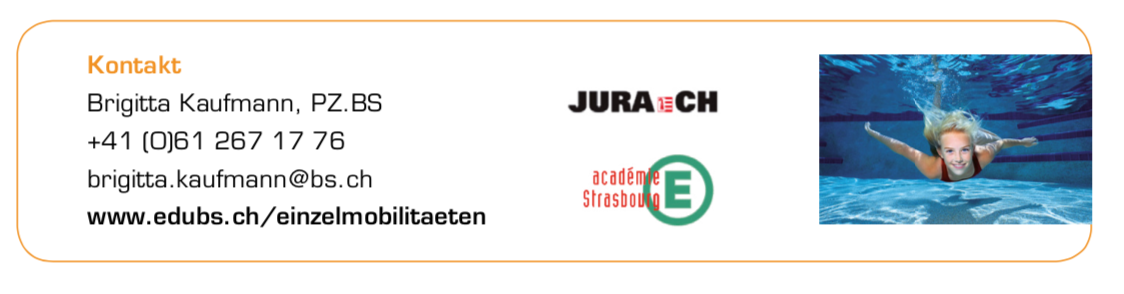 05.09.2023
Präsentation Elternbroschüre
|	2
[Speaker Notes: Das Sprachbad ist ein Austauschprogramm während der Schulzeit, ohne Übernachtung. Die Schüler/innen besuchen den Unterricht in der Gastklasse, essen am Mittag in der Schulkantine. Abends kehren sie nach Hause zurück. Die vier Collèges befinden sich in Saint-Louis (2), Village-Neuf und Hégenheim. Alle Kinder werden in ihrer Gastklasse von einem/r Elsässer Schüler/in betreut. Der/die Betreuungschüler/in aus dem Elsass kommt umgekehrt für zwei Wochen in die Klasse nach Basel.]
Französisch
05.09.2023
Präsentation Elternbroschüre
|	3
Französisch
05.09.2023
Präsentation Elternbroschüre
|	4
[Speaker Notes: Wer sich beim Programm Ferienaustausch über das Online-Formular einschreibt, bekommt eine/n passende Partner/in vermittelt. Die beiden Familien vereinbaren anschliessend die Zeiten des Austauschs im direkten Kontakt.]
Französisch
05.09.2023
Präsentation Elternbroschüre
|	5
[Speaker Notes: Die Schüler/innen von Basel-Stadt können auch an den Sportcamps des Kantons Jura teilnehmen. So tauchen sie neben den sportlichen Aktivitäten ganz natürlich in die französische Sprache ein.]
Englisch und Französisch
05.09.2023
Präsentation Elternbroschüre
|	6
[Speaker Notes: Die Wochenenden in Aarburg sind sehr beliebt. Das Betreuungsteam besteht neben der Leiterin Karin von Siebenthal aus jungen englisch-, bzw. französischsprachigen Studierenden.]